The Runaway Pancake
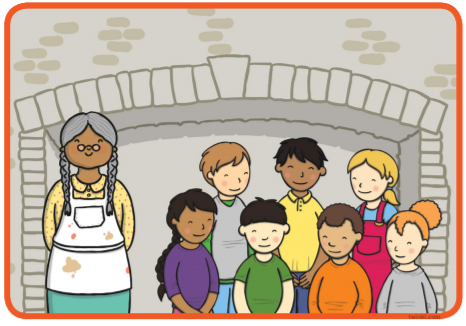 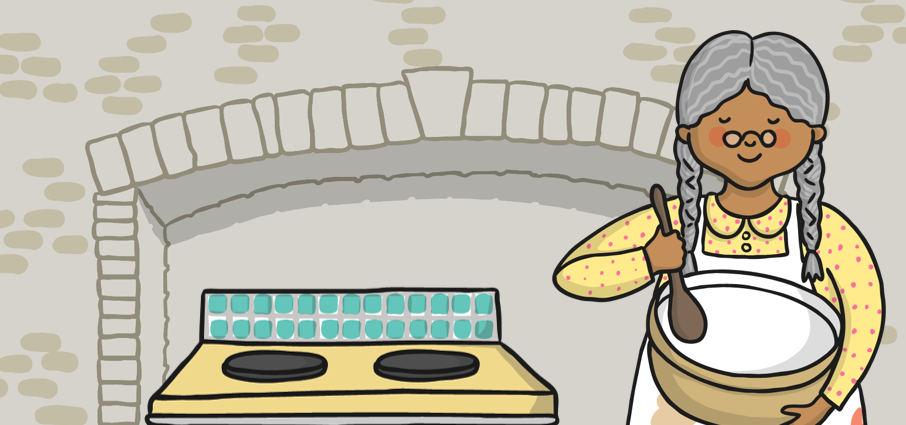 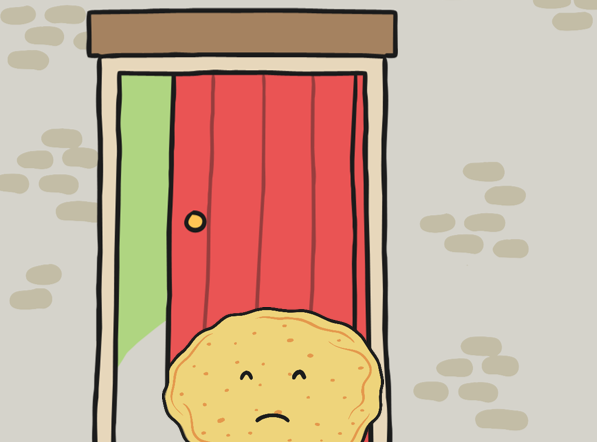 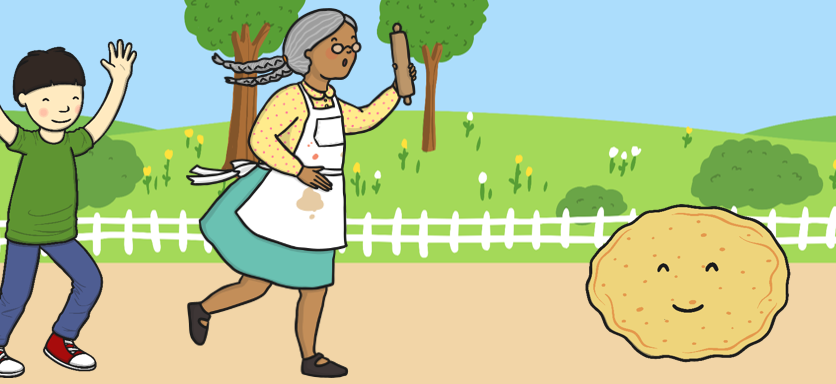 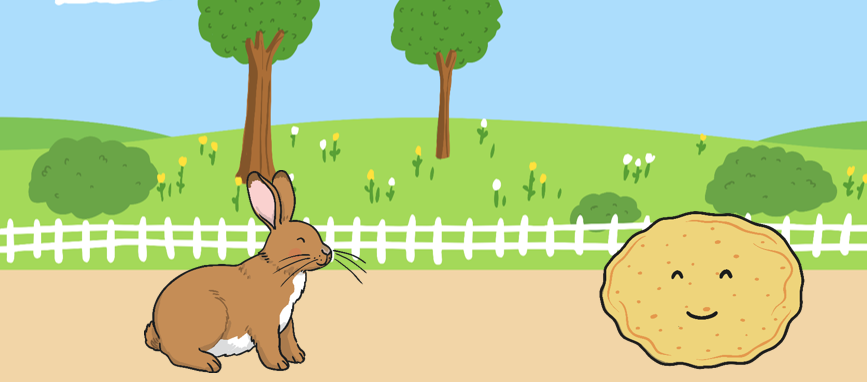 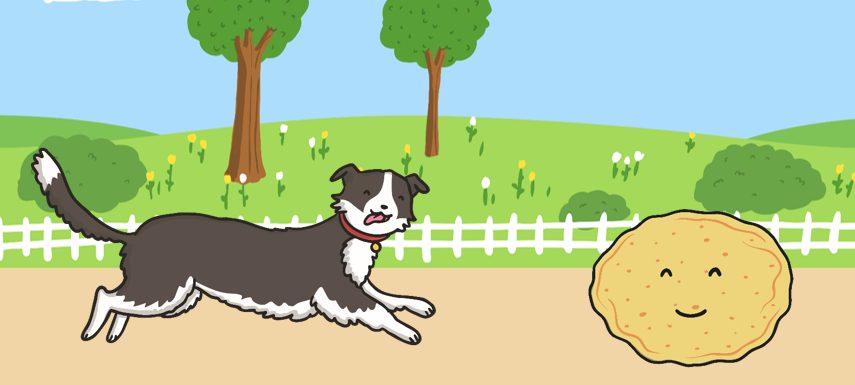 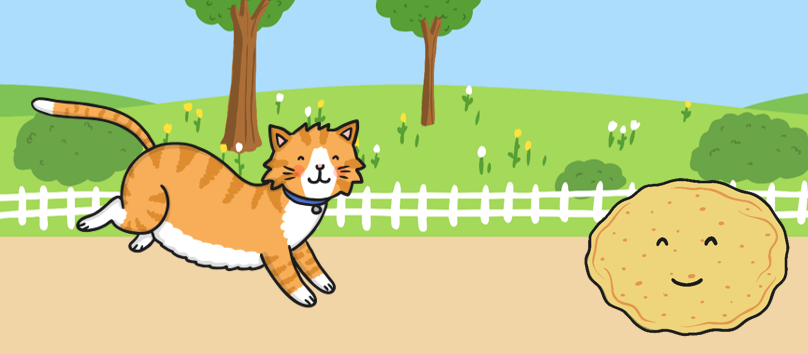 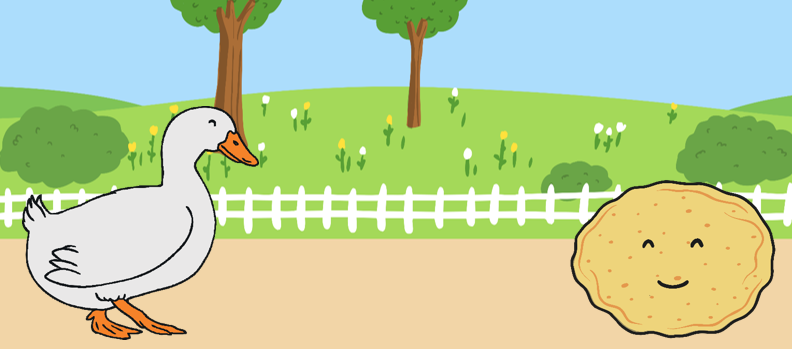 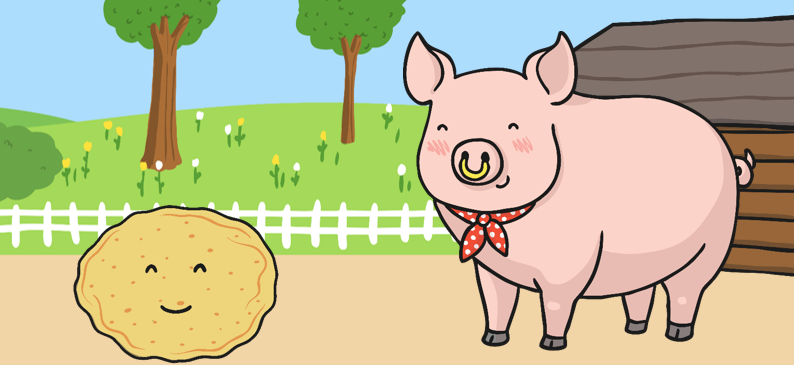 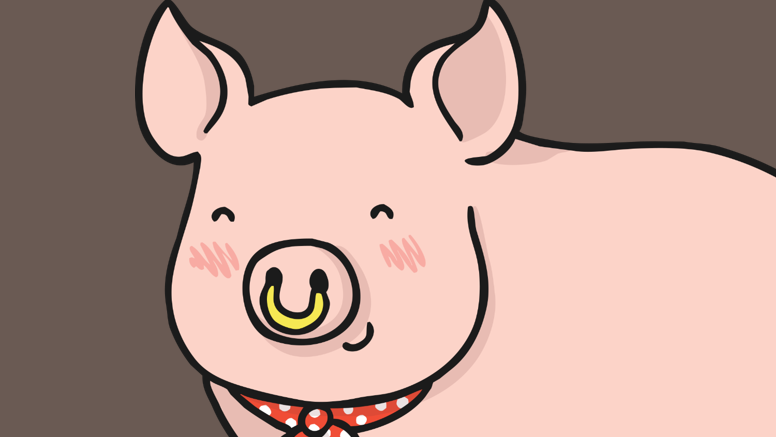